НАЦІОНАЛЬНА АКАДЕМІЯ ПЕДАГОГІЧНИХ НАУК УКРАЇНИ                                                      УНІВЕРСИТЕТ МЕНЕДЖМЕНТУ ОСВІТИ                                                                                                 ЦЕНТРАЛЬНИЙ ІНСТИТУТ ПІСЛЯДИПЛОМНОЇ ПЕДАГОГІЧНОЇ ОСВІТИ
ВИПУСКНА РОБОТА
ЗМІСТ, СТРУКТУРА І ФОРМИ РОБОТИ МЕТОДИСТА Р(М)НМК (Ц) ПССО
Слухач групи:
Несмашна Галина Євгенівна
методист психологічної служби 
Тернопільського комунального методичного центру 
науково-освітніх інновацій та моніторингу

 
						Науковий керівник: 						канд.психол.наук, Москальова А.С.
2015р.
Актуальність теми
анонсовані кроки до реформування системи освіти: 
децентралізація системи освіти,
 перетворення управлінь на сервісні центри,
демонополізація системи післядипломної педагогічної освіти,
 запровадження ваучера професійного розвитку педагогічного працівника 
 забезпечення  самостійного вибору місця підвищення кваліфікації
ставлять ряд запитань щодо ролі та місця методичних служб у пореформенній системі освіти.
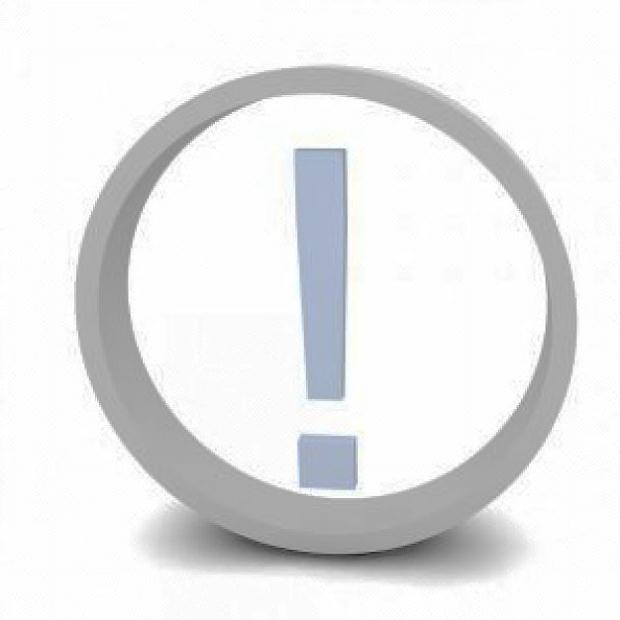 Актуальність теми
Збільшення чисельності працівників психологічної служби
Збільшення кількості та характеру проблем, які доводиться вирішувати працівникам психологічної служби
Готовність та здатність працівників психологічної служби діяти в умовах невизначеності, непевності
Підвищення результативності діяльності психологічних служб
Стимулювання активності працівників психологічної служби до саморозвитку та самовдосконалення
Реалізація ідеї освіти впродовж життя
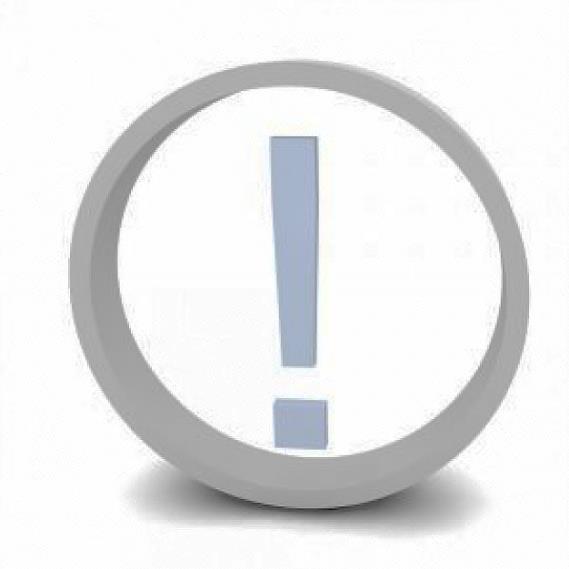 Мета курсової роботи
Теоретичне обґрунтування та розробка концептуальної
моделі психологічного супроводу професійного розвитку
практичних психологів у просторі післядипломної освіти.
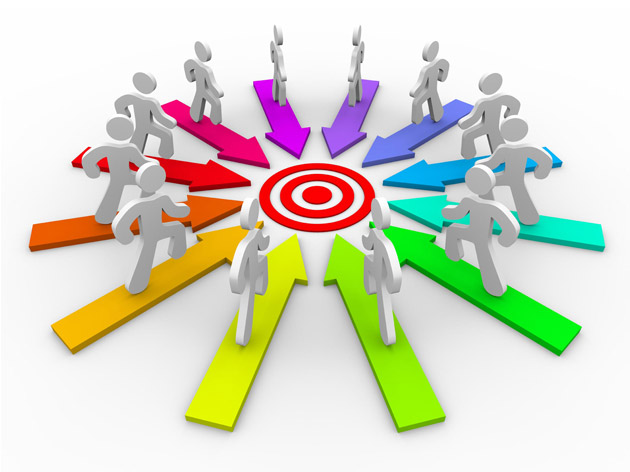 Завдання
подати короткий огляд системи методичної роботи з педагогічними працівниками та з'ясувати особливості методичної роботи з фахівцями психологічної служби системи освіти України;

визначити мету, зміст, структуру та форми роботи методиста психологічної служби;

з’ясувати інноваційність та доцільність використання у процесі
      методичного супроводу нестандартних
      форм організації методичної роботи з 
      фахівцями психологічної служби.
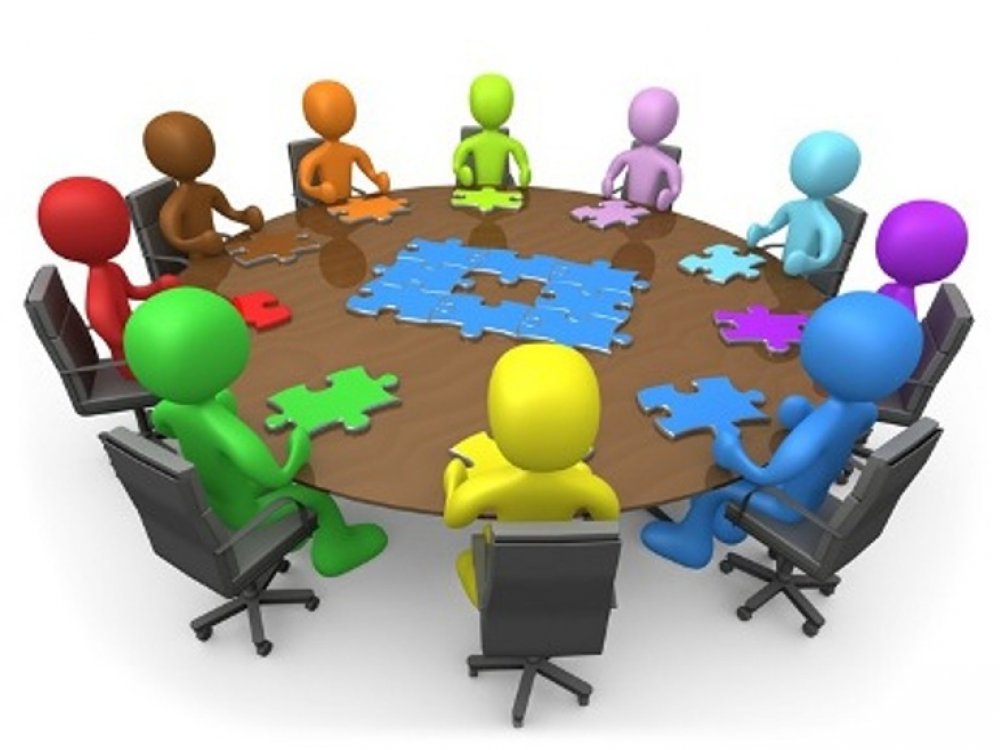 ОБЄКТ РОБОТИ - система методичного супроводу діяльності фахівців психологічної служби, 


ПРЕДМЕТ - інноваційні підходи до формування ефективного методичного середовища психологічної служби освіти.
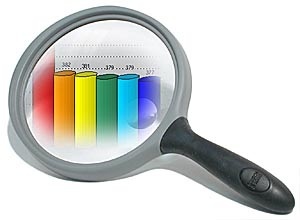 Сучасні підходи до організації  системи методичної роботи
Методична робота визначається як провідний фактор становлення методичної компетентності, що є важливою складовою професійної компетентності педагогів.

Т.А. Загривна
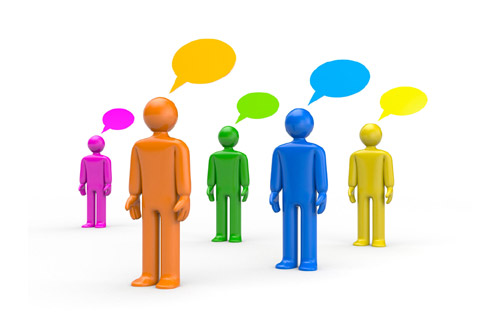 «Під методичною роботою ми розуміємо цілісну, засновану на досягненнях науки, передового досвіду і конкретному аналізі утруднень учителів, систему взаємозалежних мір, дій і заходів, спрямованих на всебічне підвищення професійної майстерності кожного вчителя й вихователя, на узагальнення і розвиток творчого потенціалу педагогічного колективу в цілому, а в остаточному підсумку – на досягнення оптимальних результатів освіти, виховання» 

М.М.Поташник
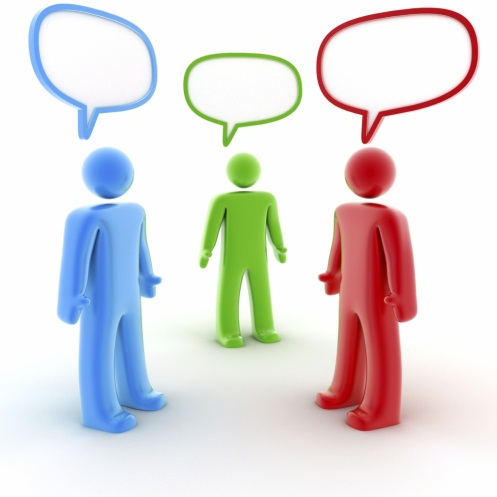 Система методичної роботи
(за В.І.Пуцовим)
Мета (прогнозовані результати, орієнтація та концентрація зусиль на їх досягнення).
Завдання (конкретизовані шляхи реалізації мети).
Зміст (комплекс культурологічних, методологічних, педагогічних та методичних проблем, вирішення яких забезпечує досягнення визначених цілей та завдань).
Форми (зовнішнє оформлення змісту).
Методи (способи досягнення мети, сукупність підходів, прийомів, операцій практичного чи теоретичного засвоєння дійсності).
Результати.
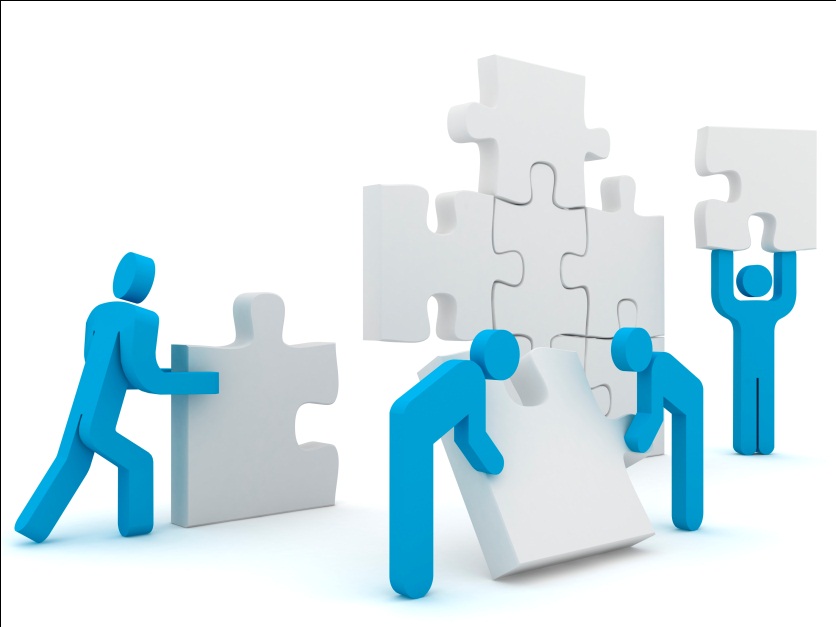 Професійний розвиток фахівця психологічної служби – це складний багатоаспектний процес, який містить в собі 
опанування професійних знань, навичок, 
розробку індивідуальних технік та технологій, 
формування індивідуального професійного стилю, 
розширення кола професійних можливостей за рахунок розвитку особистісних якостей. 

Серед іншого, важливу роль у ефективній професіоналізації відіграють ще два аспекти: 
психологічна готовність до професійної діяльності 
та здатність запобігати (долати) професійні кризи.
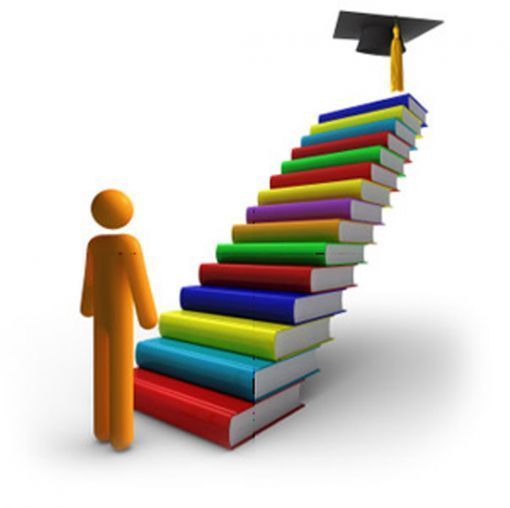 Мета методичної роботи з працівниками психологічної служби
науково-методичне  забезпечення фахівців психологічної служби, сприяння формуванню професійної компетентності психологів та соціальних педагогів, опанування інноваційними методами і технологіями надання психологічних і соціальних послуг
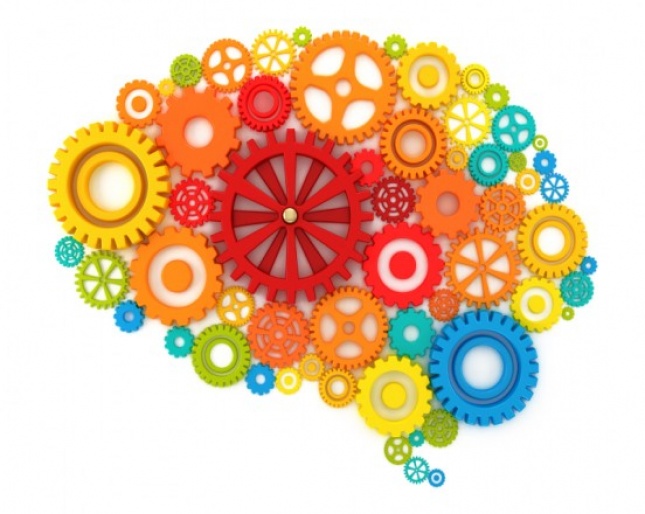 Завдання методичної роботи з працівниками психологічної служби
Формування професійного мислення та розвиток базових практичних навичок психолога та соціального педагога  у професійній  взаємодії.
 
Навчання  побудові системи роботи з надання психологічної допомоги.

Сприяння засвоєнню працівниками організаційно-методичних та етичних засад професійної діяльності психолога та соціального педагога, основ культури праці спеціаліста психологічної служби в закладі, організації. 

Забезпечення отримання особистого досвіду. 

ПРОФЕСІЙНА  ІДЕНТИЧНІСТЬ
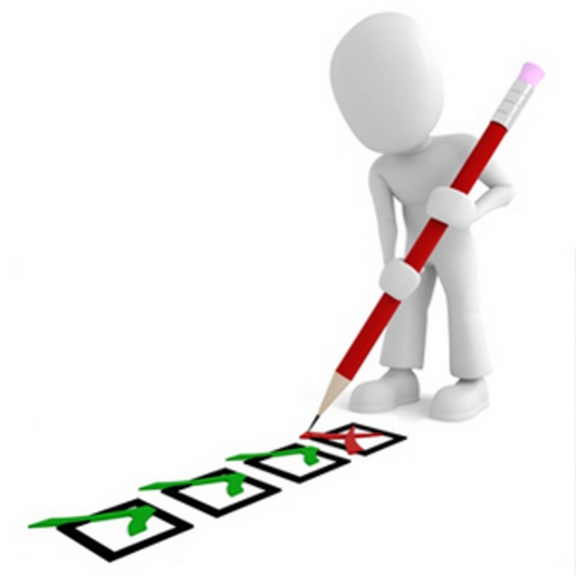 Зміст діяльності з організації 
методичного супроводу 
працівників психологічної служби
Районні (міські) навчально-методичні кабінети (центри), методисти
організація та методичний супровід профільних методичних об’єднань (практичні психологи, соціальні педагоги);
забезпечення в рамках функціонування методоб’єднань організації проблемних, навчальних, практичних семінарів, тренінгів для окремих категорій фахівців (школа молодого спеціаліста, школа обміну досвідом);
організація індивідуальної консультативної роботи (супервізія, тьюторство, наставництво тощо);
Форми методичної роботи
МО практичних психологів району із секційним поділом (за типом навчального закладу).

МО соціальних педагогів району із секційним поділом (за типом навчального закладу).

Навчальні, практичні, методичні семінари, тренінги, майстер-класи.

Інтервізійні та супервізійні зустрічі, балінтовські групи,  та ін.
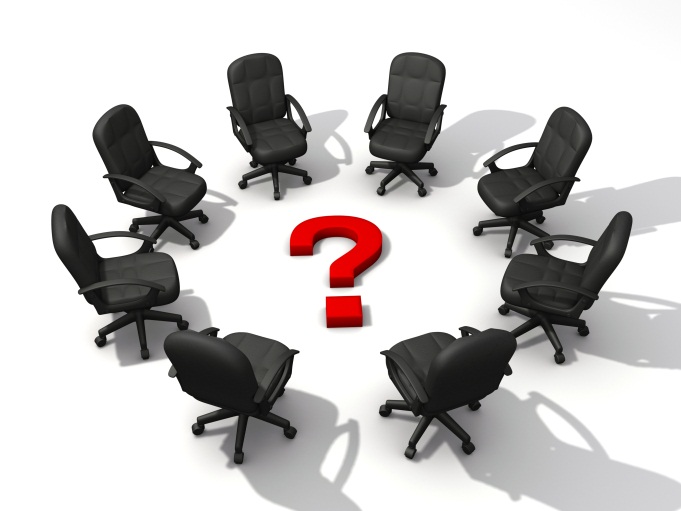 методи
методи
Пасивні — це ті методи навчання, при яких учасники тільки слухають та дивляться (розповідь, лекція, пояснення, демонстрація).

Активні — це ті методи, при яких учасники самостійно, активно включаються у навчально-пізнавальну діяльність, які спираються не тільки на процеси сприйняття, пам’яті, уваги, а насамперед на творче, продуктивне мислення. До активних методів навчання можна віднести:
ігри (сюжетно-рольові, ділові, дидактичні);
метод конкретних ситуацій (кейс-метод);
«мозкова атака»;
метод дискусії;
метод «малих груп».
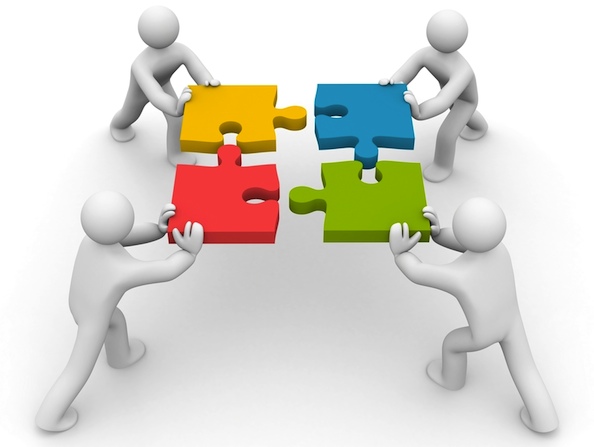 Діагностична основа
методи
Анкетування шкільних психологів 
з питань оптимізації діяльності психологічної служби освіти міста
Діагностика стану емоційного вигорання у психологів навчальних закладів
Діагностика  запитів працівників психологічної служби
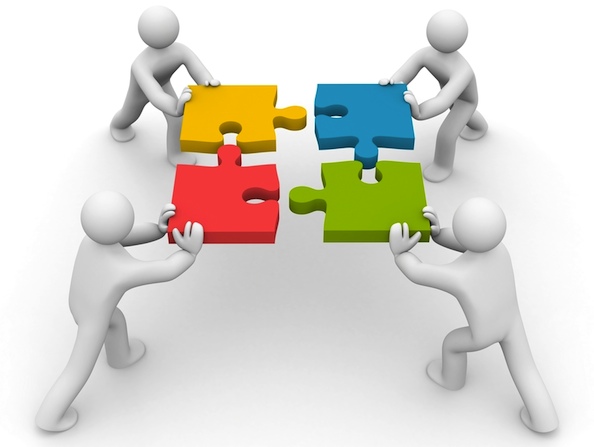 Структура методичної роботи з працівниками психологічної служби освіти міста
Напрямки методичного забезпечення
Психологи ДНЗ та НВК
Психологи ЗНЗ
Соціальні педагоги НЗ
Фахове об'єднання соціальних педагогів  НЗ
Фахове об'єднання психологів НЗ
Вдосконалення професійної майстерності
Консультпункт психологів 
І-ІІІ р.р. роботи
Клуб професійного спілкування
Освоєння нових технологій
Творча група психологів НЗ
Майстер-клас психологів вищої категорії та тих, хто атестується на вищу категорію,
звання «психолог-методист»
Підвищення ефективності психолого-корекційного супроводу навчально-виховного процесу
Інтервізійні групи психологів НЗ
Дидактична майстерня
Проблемна група психологів ДНЗ та НВК
Динамічна група фахівців психологічної служби
Нестандартні ФОРМИ ТА МЕТОДИ РОБОТИ
Конкурс «Психолог року»
Конкурс- огляд психологічних кабінетів
Психологічна гра «Занурення»
Інтервізійна група
Балінтовська група
Річний арт-терапевтичний проект
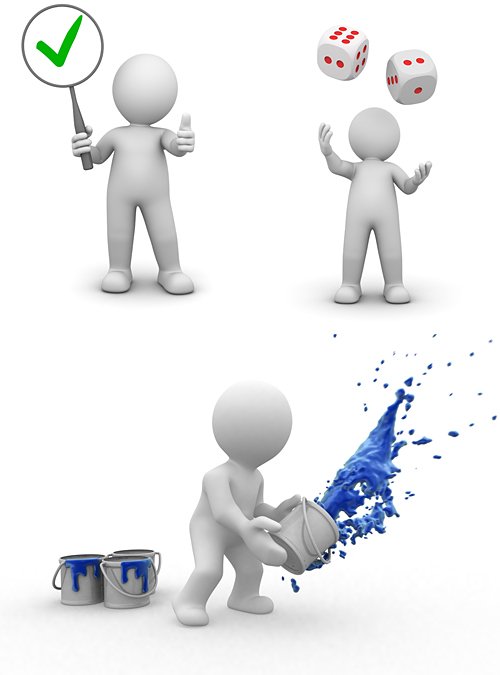